Discussing End of Life Care Preferences
Tools for Communication

Dr Derek Eng
April 2015
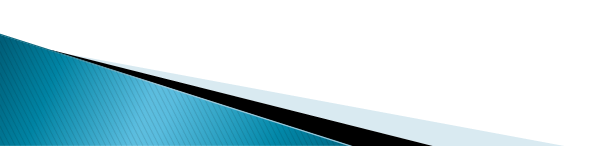 Key skills
Exploring the patient’s concerns about their end of life preferences/care – (their agenda)
Raising your concerns – (your agenda)
Responding to emotional cues – the NURSE acronym
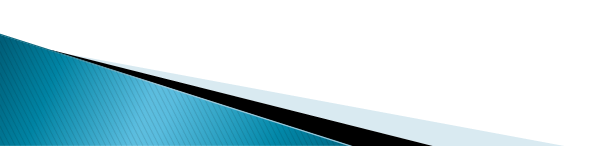 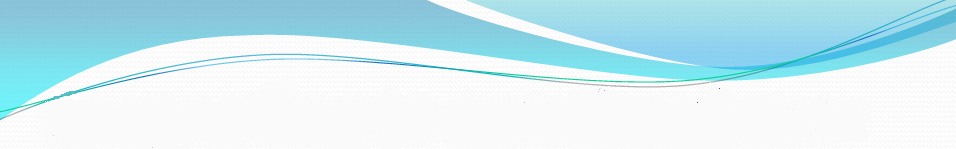 Exploring the patient’s concerns about their end of life preferences/care: key skills
Ask-Tell-Ask AND Tell me more… :
Explore their hopes and fears/concerns
Clarify their goals and expectations before any decision making discussion

Capitalise on opportunities to align their goals with ours:
“It sounds like you are fed up with hospitals, perhaps when this happens again, we can have the care come to you at home…”
[Speaker Notes: This includes clinical decisions as well as decisions around place of care, psychosocial needs, spiritual issues and so on]
Exploring the patient’s concerns about their end of life preferences/care: key skills
If the patient does not want to discuss the future you could try these skills:

A hypothetical situation
“I know that you’re a very positive person and things will probably go well this time around.  If things down the track don’t go so smoothly, we would like to know your thoughts?”
Hoping for the best, preparing for the rest
‘What are you hoping for at the moment? Would it be okay to talk about your concerns for the future in case things don’t go as well as we hope?’
An ‘I wish’ statement
‘I wish I could guarantee that the antibiotics will work every time. What would be important to you if things were clearly getting worse?’
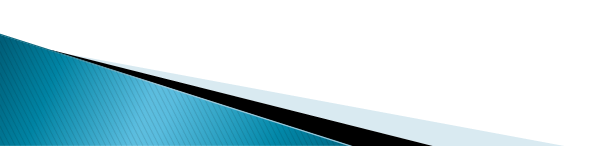 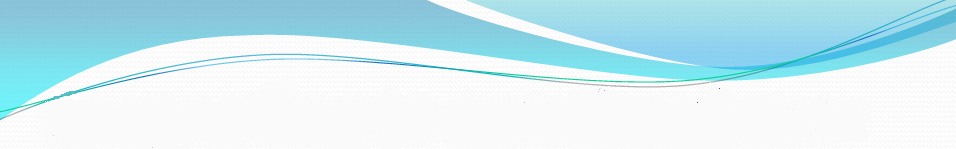 Raising your concerns
Catastrophic events at the end of life (e.g. major bleed, airways obstruction, cardiac arrest) need to be discussed with patient and with family carers. 
Not for CPR and MET call
Reassure that appropriate medical care WILL continue (eg. IVAB’s, IV Fluids etc)
Make a recommendation based on best evidence
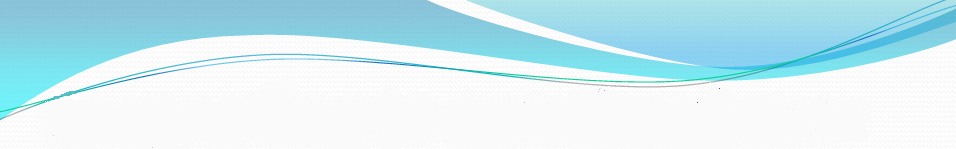 Responding to emotional cues
N:	Name it: “…it sounds like you’ve been worried about what’s going on…”

U: 	Understand the core message:  “…if I understand you 	correctly,  you are worried about what to say to your family and how they will react…”

R:	Respect /Reassurance at the right time:  “…I’m really impressed that you’ve continued to be independent …”.

S: 	Support: “… would you like me to talk to your family about this…”

E:		Explore: “… I notice that you’re upset, can you tell me what you’re thinking?”
Back, Arnold, Tulsky – Mastering Communication with Seriously Ill Patients
Remember:
Respect the patient by listening to their concerns in a non-judgmental way
Acknowledge patient’s emotions and allow this to settle before trying to give information
You are the medical expert - make a recommendation based on best evidence 
Experiential workshops are the best way to learn and practice the communication skills.
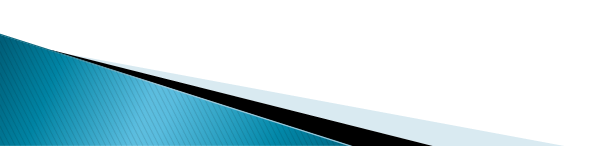